Empowering Accessibility:The Developers Guide to Visually Hidden Text
[Speaker Notes: Opening Hook: Start with a compelling statement or question about the importance of web accessibility.
Purpose of the Talk: Briefly explain what visually hidden text is and why it matters.
Agenda Overview: Outline what you will cover in the session.]
Introduction
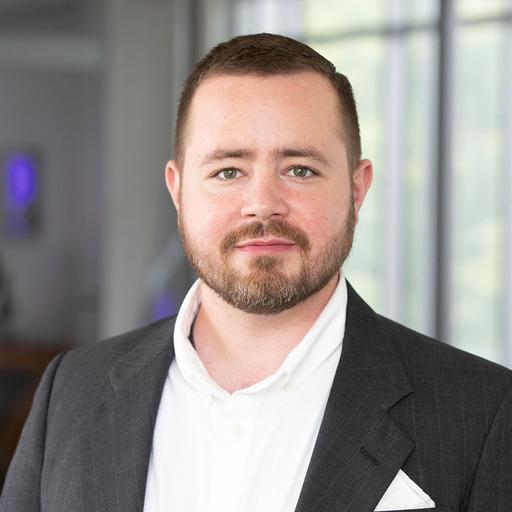 Jon Farrell
Senior Digital Accessibility Consultant
Perkins Access
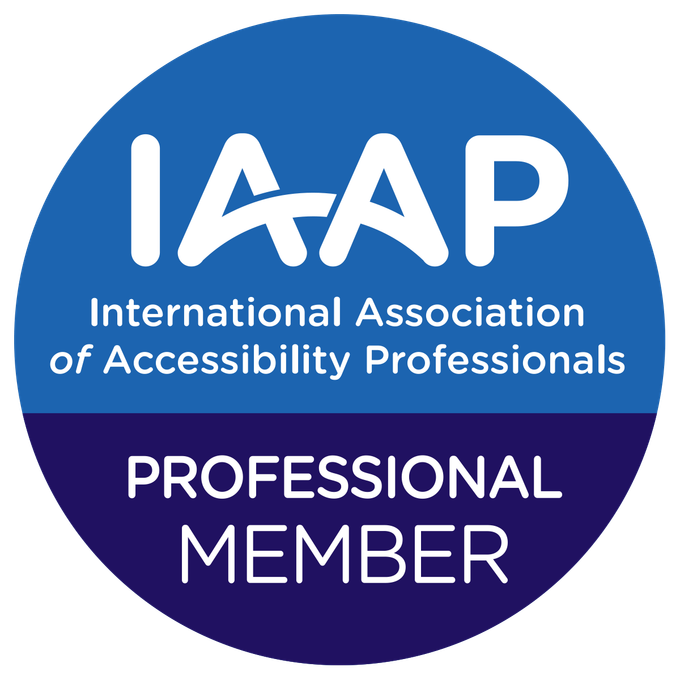 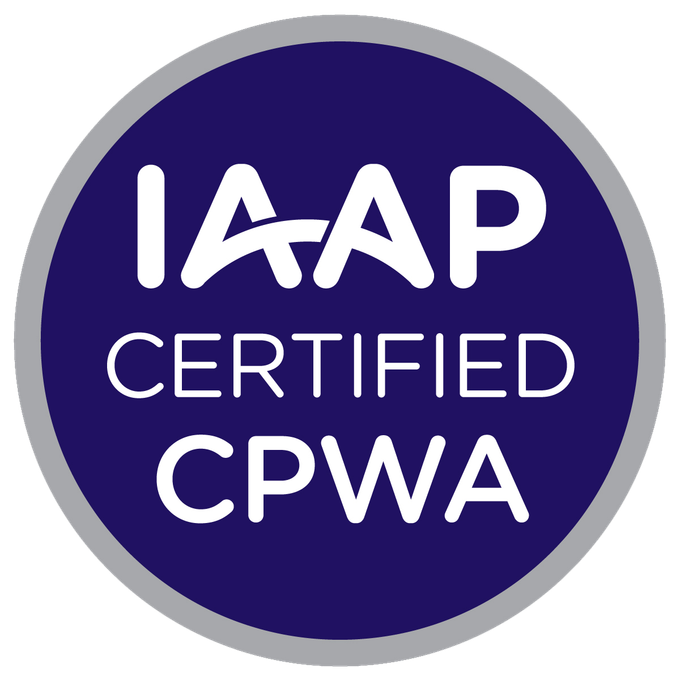 [Speaker Notes: Introduce yourself and your credentials (2 minutes)]
Today’s Agenda
The Role of Developers in Accessibility
The Purpose of Visually Hidden Text
Techniques for Implementing Visually Hidden Text
Q&A And Discussion
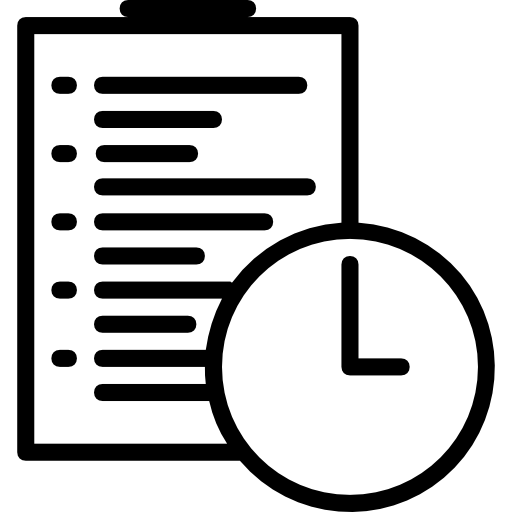 [Speaker Notes: Purpose of the talk and what attendees will gain (3 minutes)]
4
The Role of Developers 
in Accessibility
[Speaker Notes: Team Effort: Discuss how accessibility is a team sport and the specific role developers play.
Challenges: Highlight common challenges developers face in making websites accessible.]
Most common WCAG failures
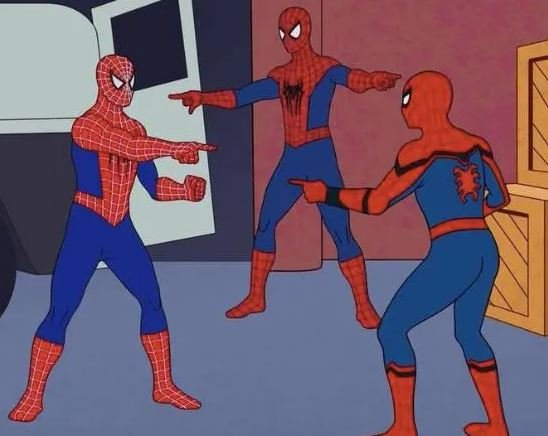 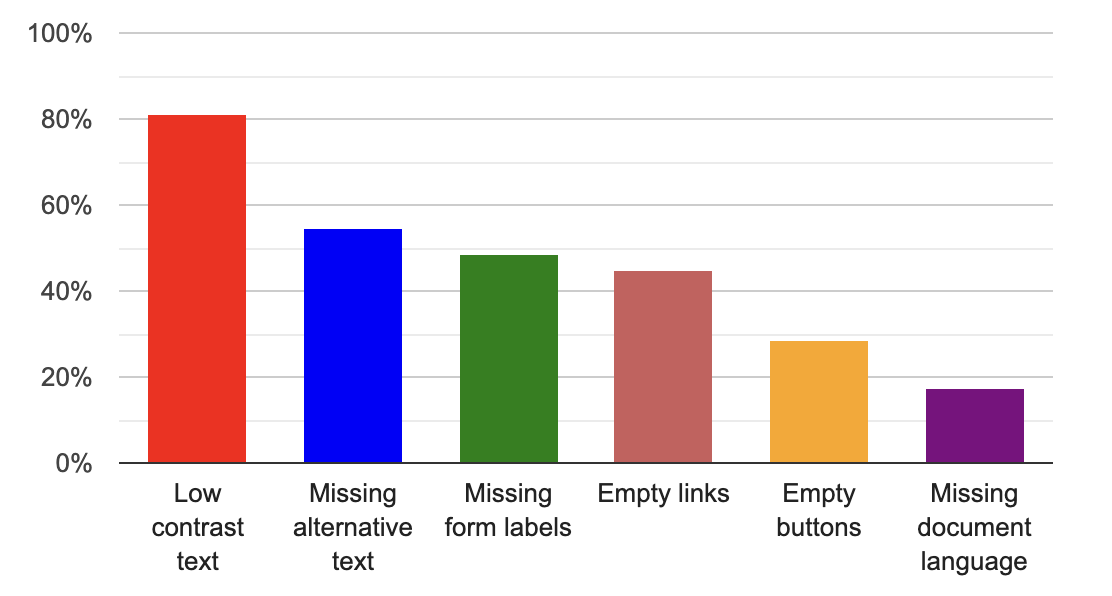 [Speaker Notes: Challenges developers face and how to overcome them (3 minutes)]
What we have the most control over
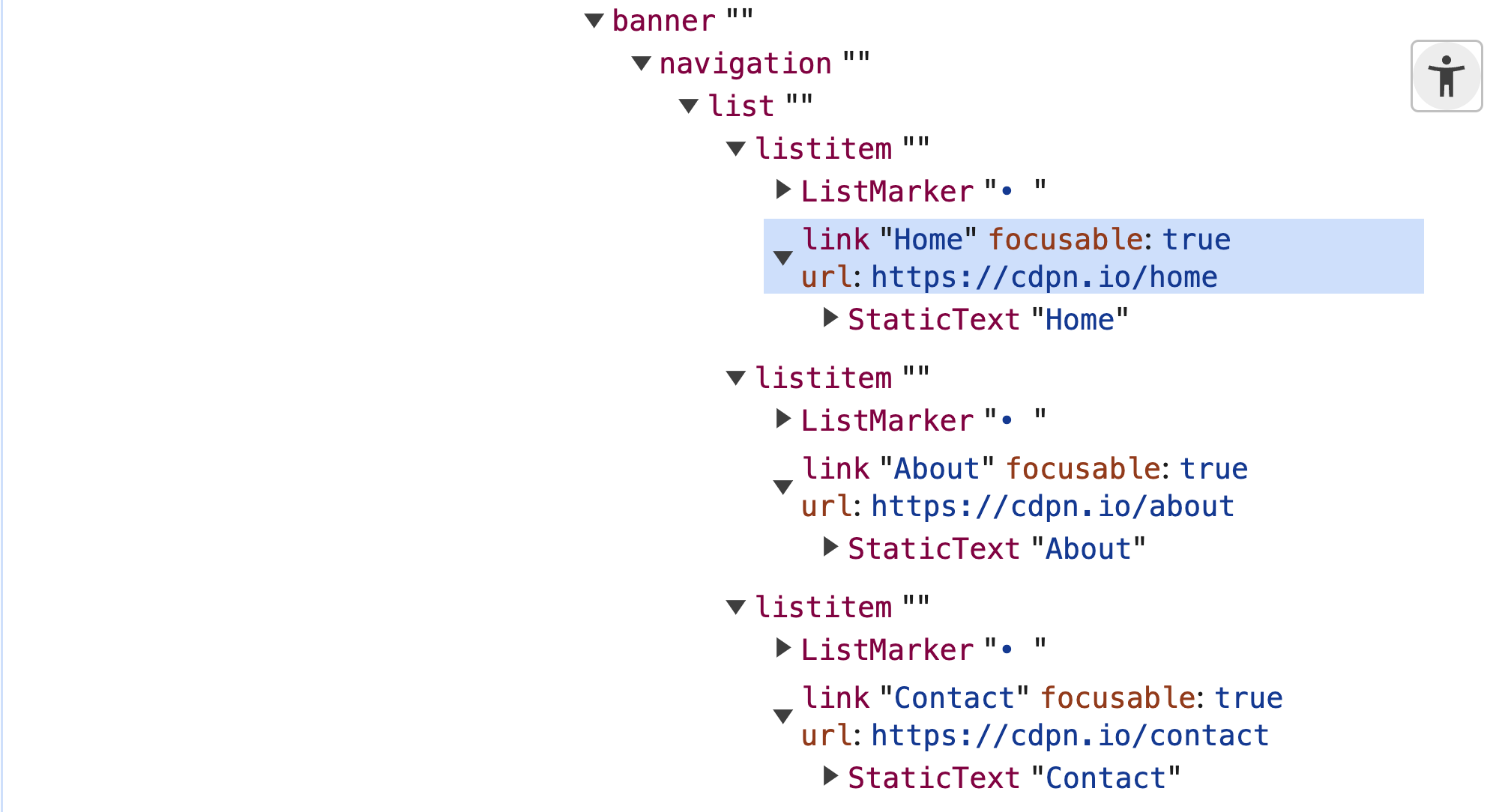 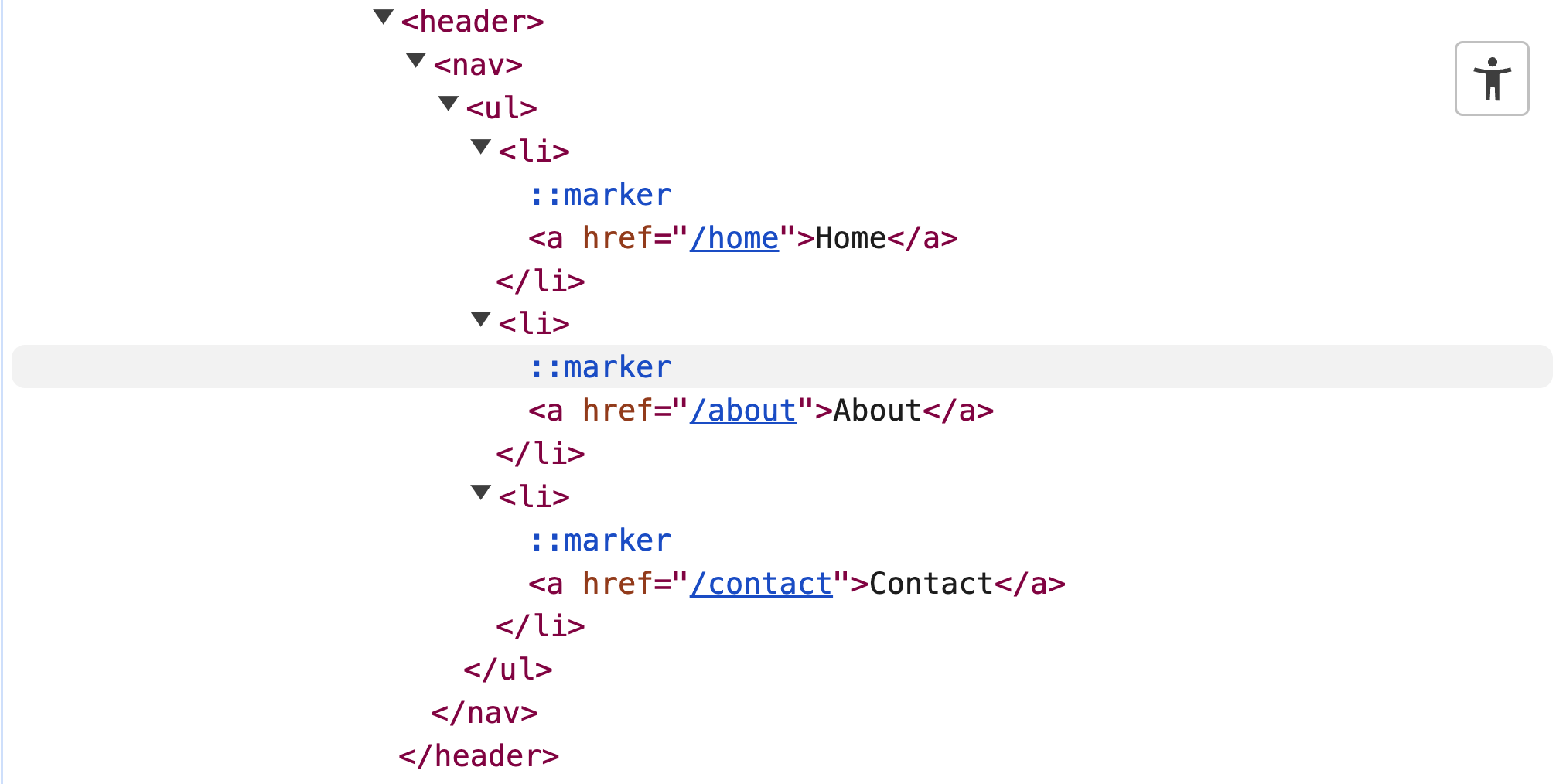 7
How Visually Hidden Text 
Can Improve Accessibility
Links for Sighted Users
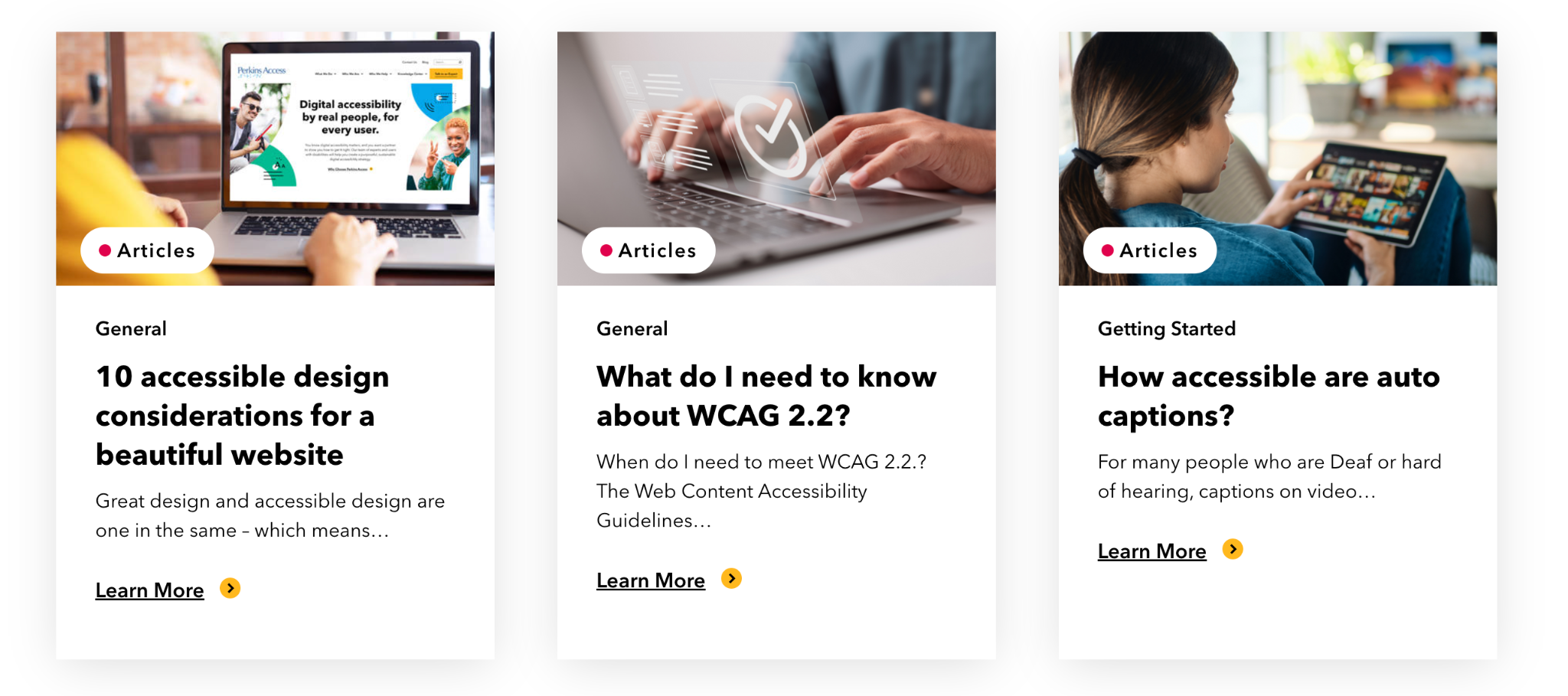 [Speaker Notes: Differences in navigation for sighted and non-sighted users (2 minutes)]
Links for Screen Reader Users
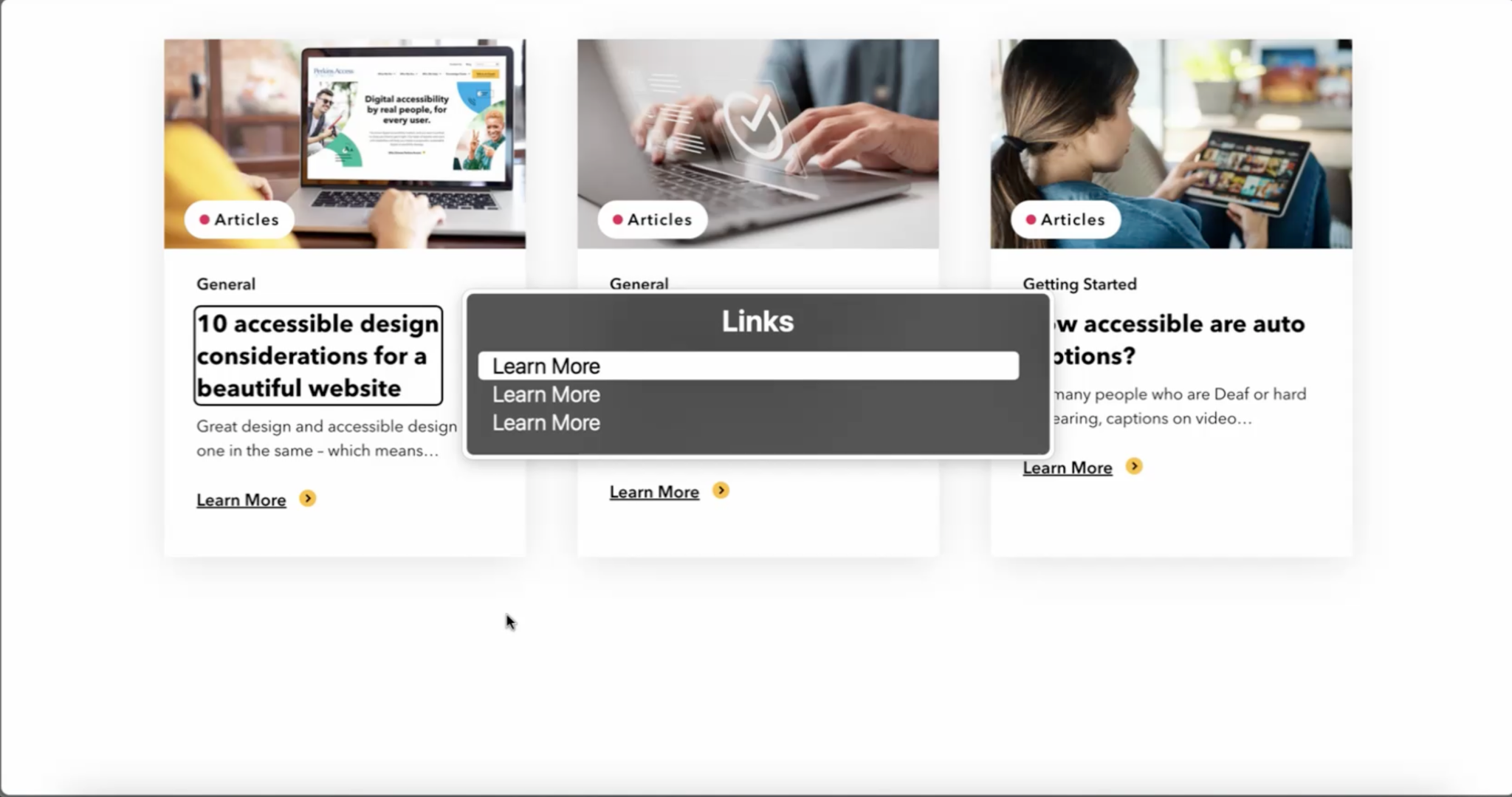 [Speaker Notes: Differences in navigation for sighted and non-sighted users (2 minutes)]
Better links for screen reader users
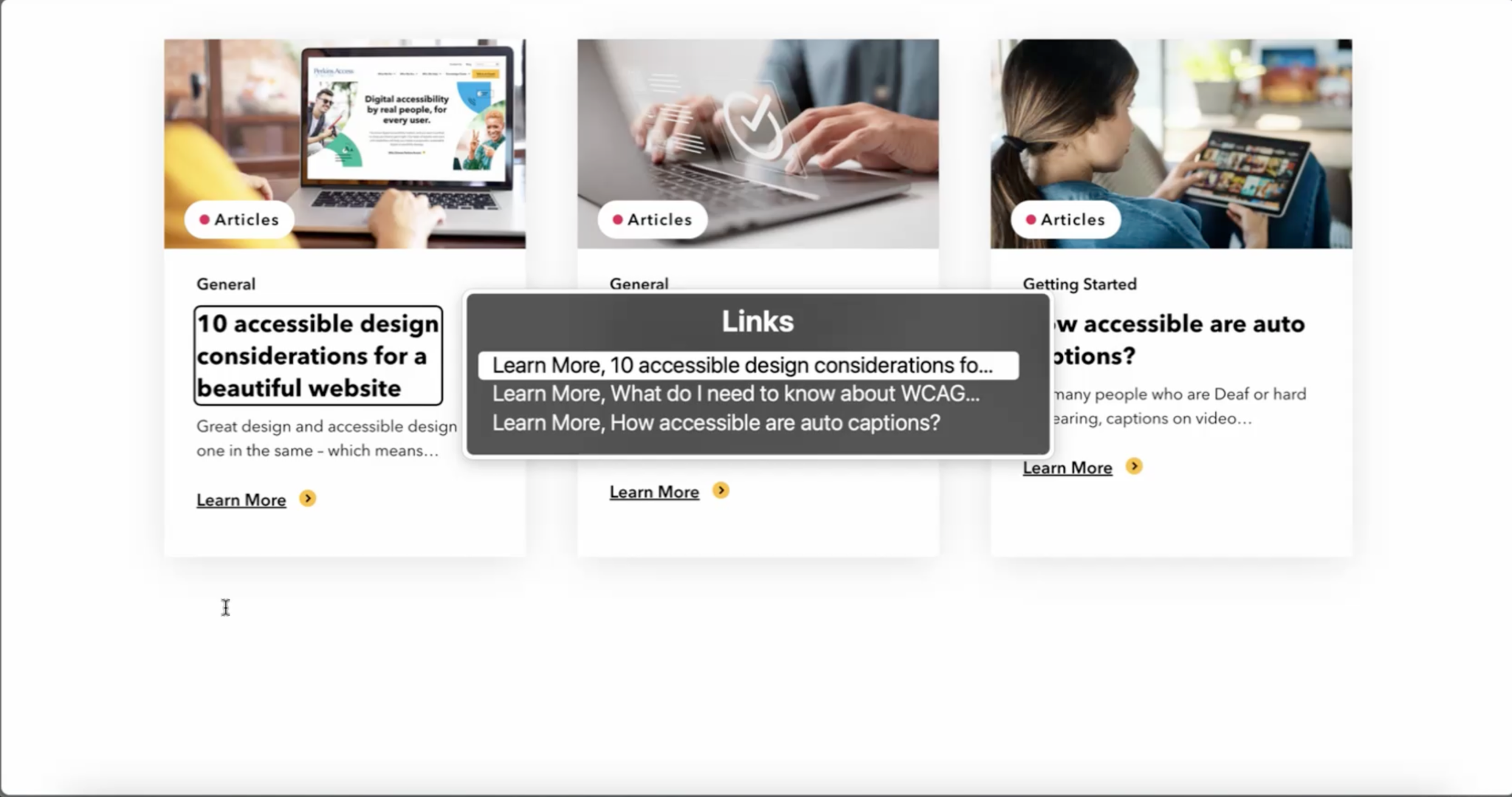 [Speaker Notes: Differences in navigation for sighted and non-sighted users (2 minutes)]
11
Techniques for Implementing Visually Hidden Text with CSS Alone
[Speaker Notes: CSS Techniques: Text hidden with CSS (3 minutes)]
Ways of hiding content with CSS
Comprehensive solution for visually hidden text
Example before using visually hidden text
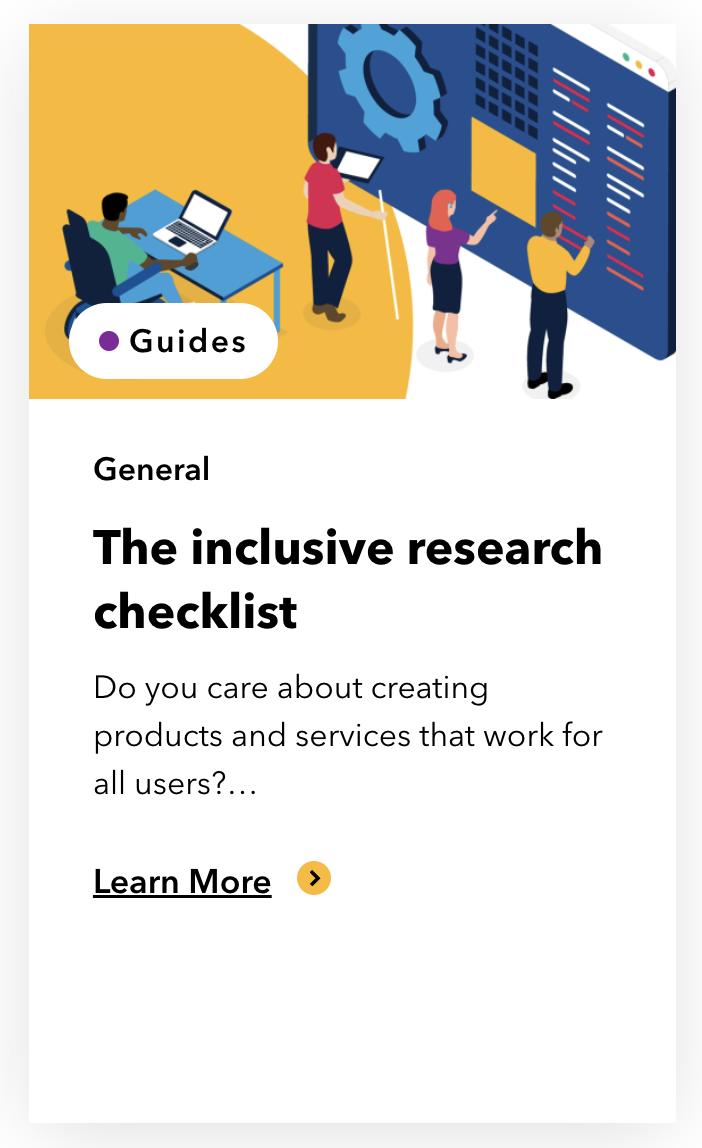 [Speaker Notes: aria-label and aria-labelledby (4 minutes)]
Example after using visually hidden text
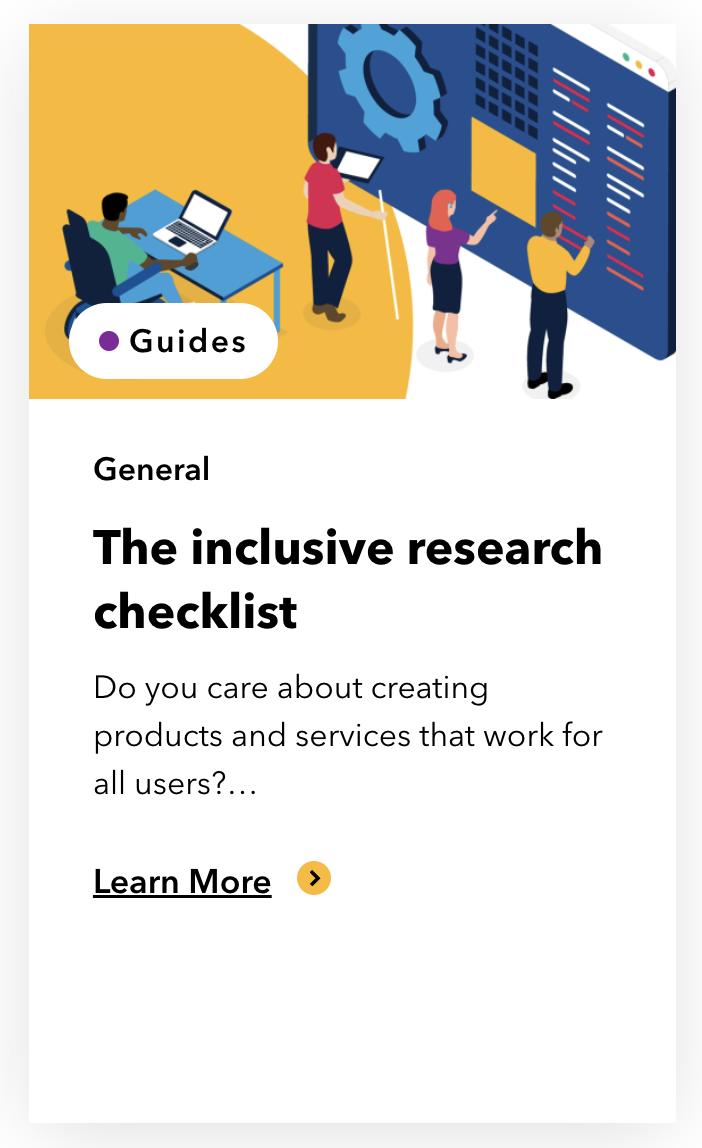 [Speaker Notes: aria-label and aria-labelledby (4 minutes)]
16
Techniques for Implementing Visually Hidden Text with ARIA
[Speaker Notes: aria-label and aria-labelledby (4 minutes)]
A word of caution: Be careful when using ARIA
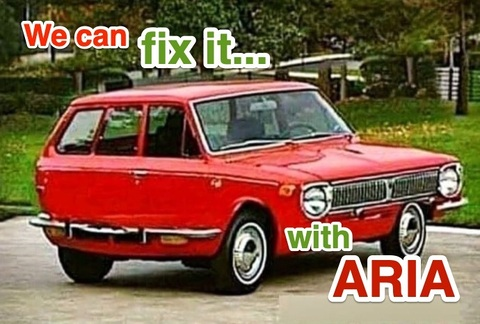 Aria-label common example
The aria-label attribute defines a string value that can be used to name an element, as long as the element's role does not prohibit naming.




Learn more about aria-label
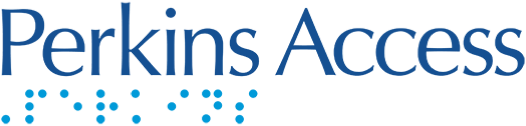 [Speaker Notes: aria-label and aria-labelledby (4 minutes)]
Example before using aria-label
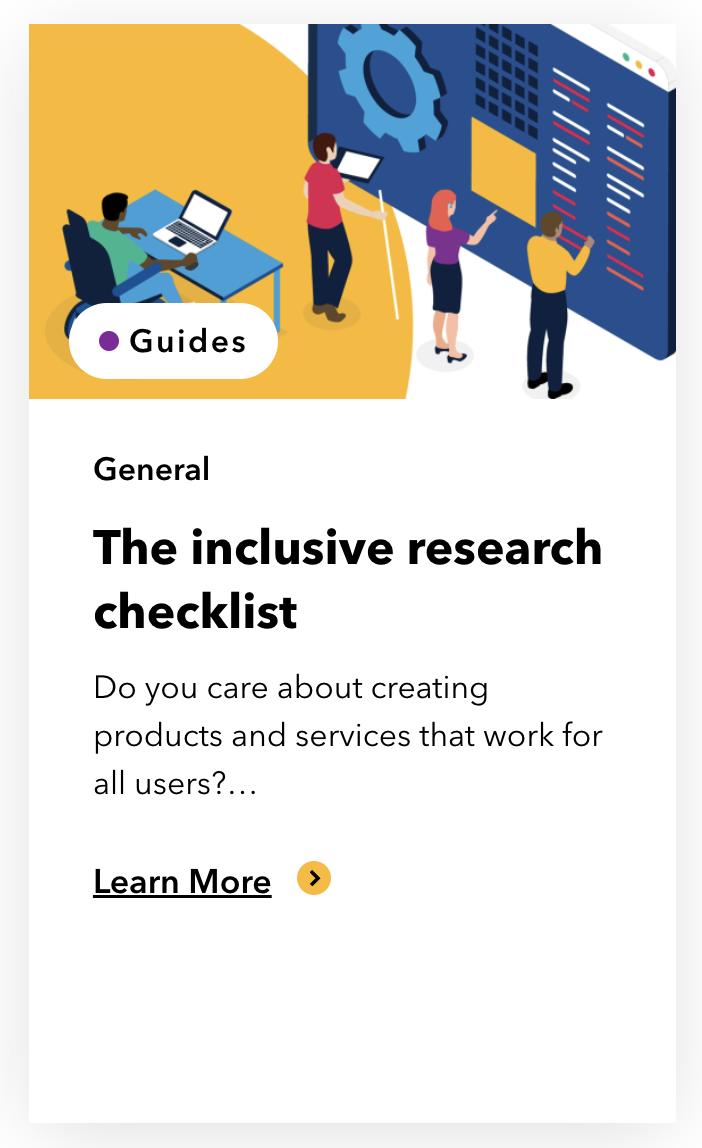 [Speaker Notes: aria-label and aria-labelledby (4 minutes)]
Example after using aria-label
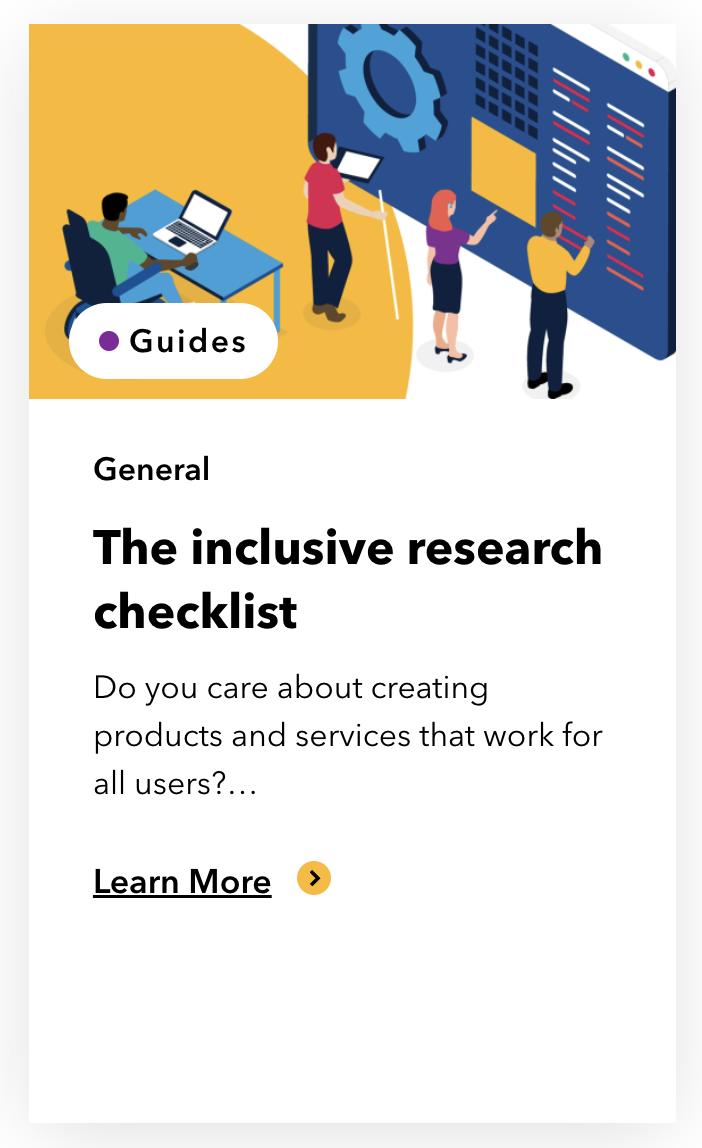 [Speaker Notes: aria-label and aria-labelledby (4 minutes)]
Aria-labelledby common example
The aria-labelledby attribute identifies the element (or elements) that labels the element it is applied to.




Learn more about aria-labelledby
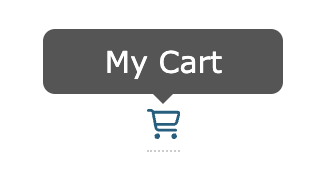 [Speaker Notes: aria-label and aria-labelledby (4 minutes)]
Example before using aria-labelledby
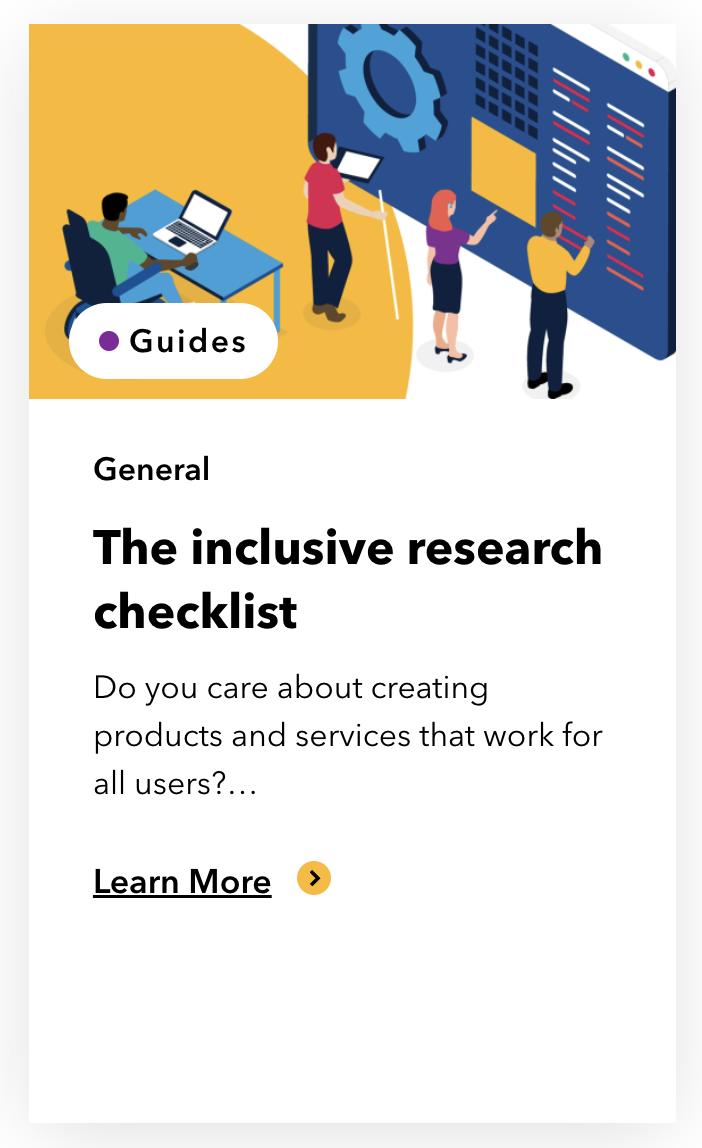 [Speaker Notes: aria-label and aria-labelledby (4 minutes)]
Example after using aria-labelledby
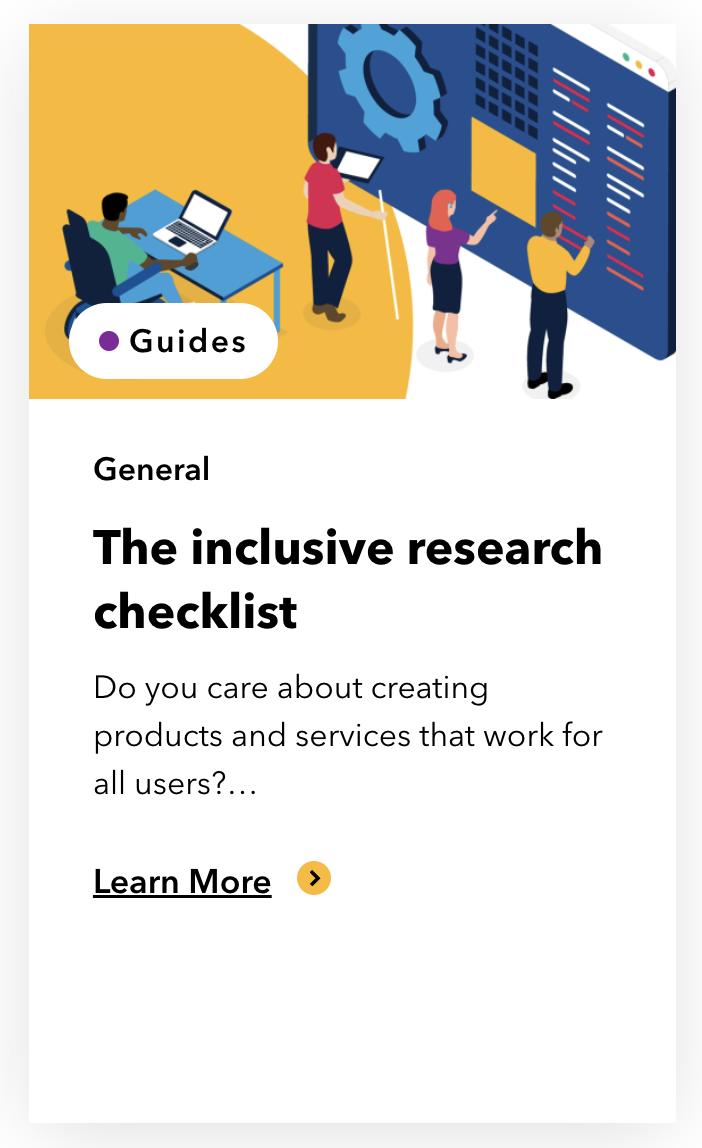 [Speaker Notes: aria-label and aria-labelledby (4 minutes)]
Aria-describedby common example
The global aria-describedby attribute identifies the element (or elements) that describes the element on which the attribute is set.




Learn more about aria-describedby
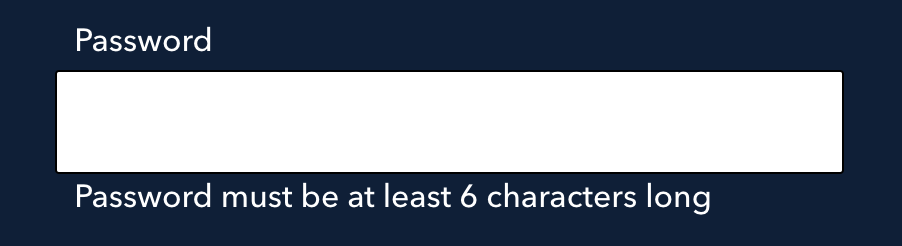 [Speaker Notes: aria-label and aria-labelledby (4 minutes)]
Aria-live regions
The global aria-live attribute indicates that an element will be updated, and describes the types of updates the user agents, assistive technologies, and user can expect from the live region.




Learn more about aria-live
[Speaker Notes: aria-label and aria-labelledby (4 minutes)]
Aria-live region common example
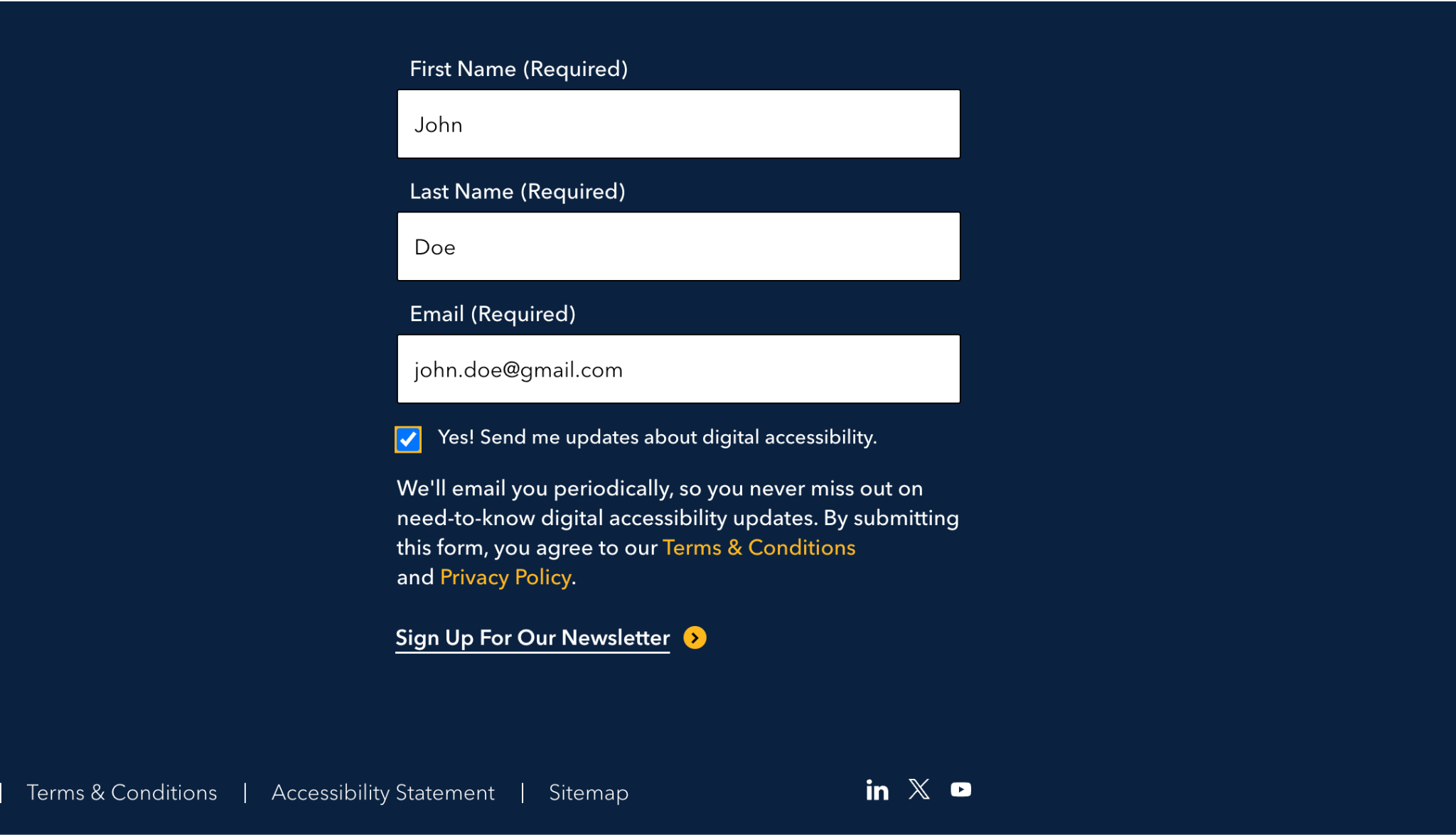 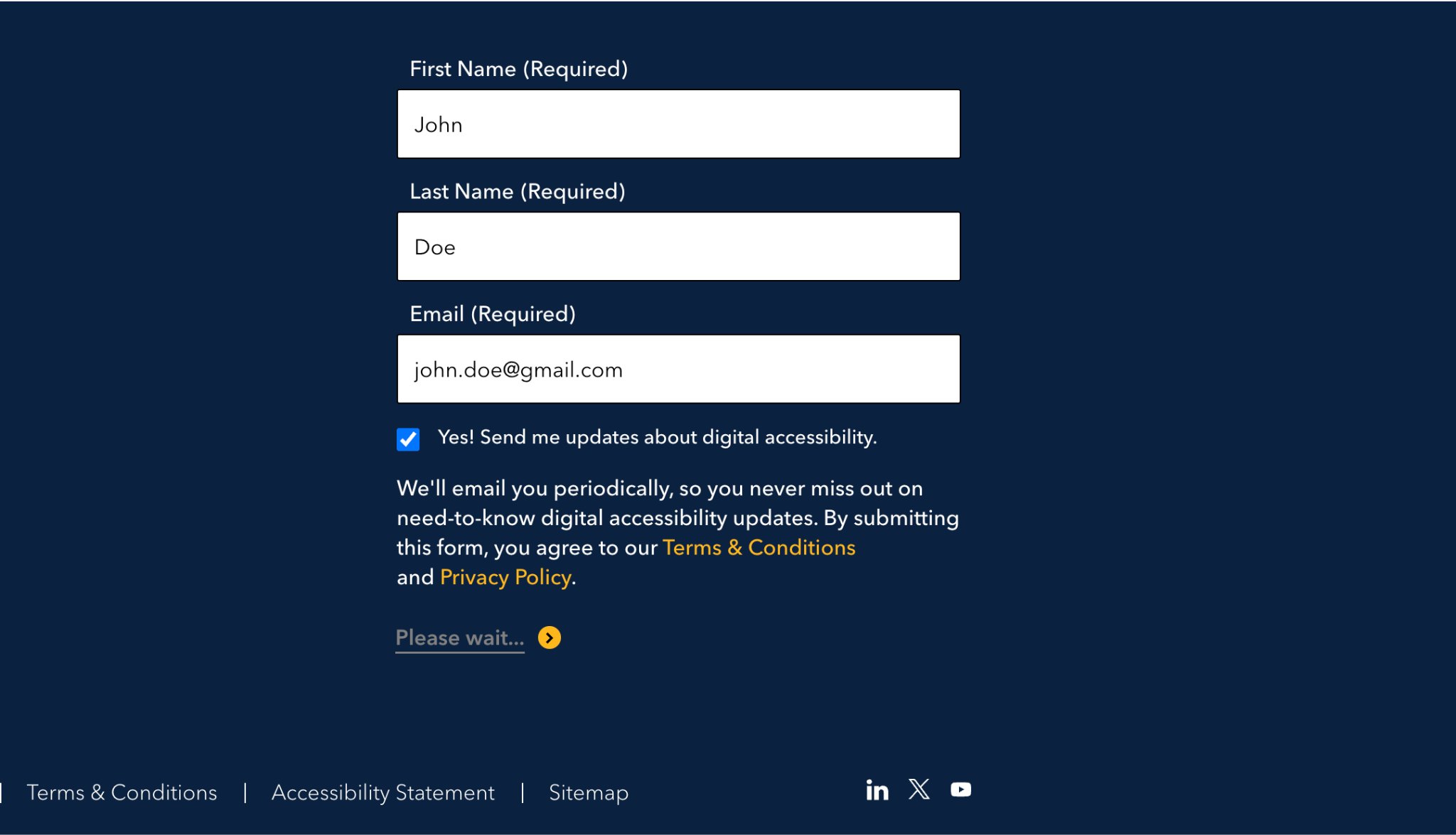 [Speaker Notes: aria-label and aria-labelledby (4 minutes)]
Differences in these ARIA approaches
[Speaker Notes: aria-label and aria-labelledby (4 minutes)]
28
Conclusion
[Speaker Notes: Open Floor: Allow time for audience questions and discussion.
Resources: Provide additional resources for further learning.]
Thank you for joining!
Share your feedback
Post Session Survey (5 minutes)
Contact Me
Email: jon.farrell@perkins.org
Linkedin: https://www.linkedin.com/in/jonmfarrell/
Contact Perkins Access
Access@Perkins.org
https://PerkinsAccess.org